Master 1 Géotechnique------Cours Risques géologiques-------Dr. Djenba Samir
Chapitre III. Suite 
Séismes et Aléa sismiques
Dr.Djenba Samir
1
Master 1 Géotechnique------Cours Risques géologiques-------Dr. Djenba Samir
Rappels
Sismologie
Dr.Djenba Samir
2
Master 1 Géotechnique------Cours Risques géologiques-------Dr. Djenba Samir
Rappels
Qu'est ce qu'un séisme ?
    Un séisme est un mouvement du sol causé par l'arrivée d'ondes élastiques issues d'une même source (foyer du séisme).
Dr.Djenba Samir
3
Master 1 Géotechnique------Cours Risques géologiques-------Dr. Djenba Samir
Sismicité mondiale
Dr.Djenba Samir
4
Master 1 Géotechnique------Cours Risques géologiques-------Dr. Djenba Samir
Sismicité mondiale
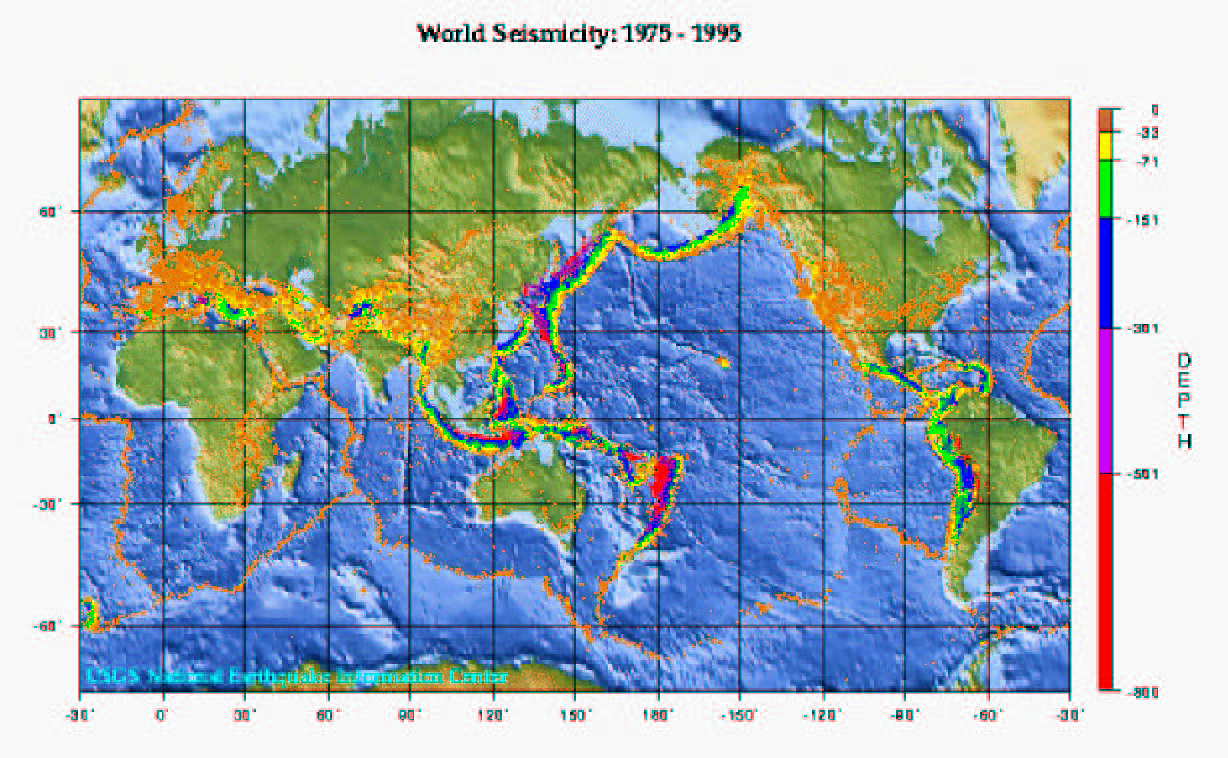 Zone subduction =90 % énergie libérée par les Séismes
Failles transformante (coulissante) = 5%
 Ride + domaine intra plaque = 5%
~ 2 millions de séismes par an
80 % des séismes sont superficiels < 60 km
Dr.Djenba Samir
5
Master 1 Géotechnique------Cours Risques géologiques-------Dr. Djenba Samir
Faille-cycle sismique 1
Dr.Djenba Samir
6
Master 1 Géotechnique------Cours Risques géologiques-------Dr. Djenba Samir
Faille-cycle sismique 1
Dr.Djenba Samir
7
Master 1 Géotechnique------Cours Risques géologiques-------Dr. Djenba Samir
Faille-cycle sismique 2
Elasticité – Plasticité – Rupture
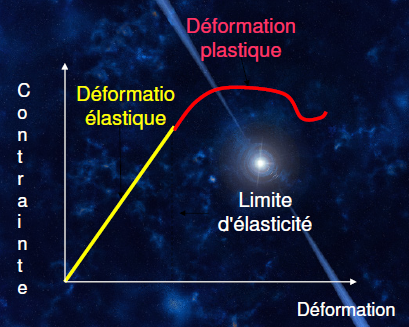 Dr.Djenba Samir
8
Master 1 Géotechnique------Cours Risques géologiques-------Dr. Djenba Samir
Le cycle sismique 2
Provient de la rupture de la roche sur une faille préxistante (le plus souvent) ou création d'une nouvelle faille.
 La roche accumule de l'énergie pendant des dizaines d'années voir des millions d'années sous l'effet de contrainte tectonique.
 Contrainte => Déformation => Rupture du milieu
Dr.Djenba Samir
9
Master 1 Géotechnique------Cours Risques géologiques-------Dr. Djenba Samir
Séismes- composantes
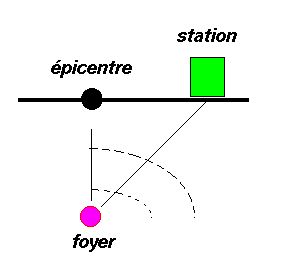 Le FOYER (ou Hypocentre) est le point sur la faille où s'initie le séisme.
L‘EPICENTRE est
 la projection
 sur la surface du sol de l'hypocentre.
Dr.Djenba Samir
10
Master 1 Géotechnique------Cours Risques géologiques-------Dr. Djenba Samir
Exemple d'enregistrement de séisme
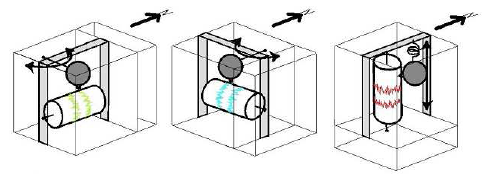 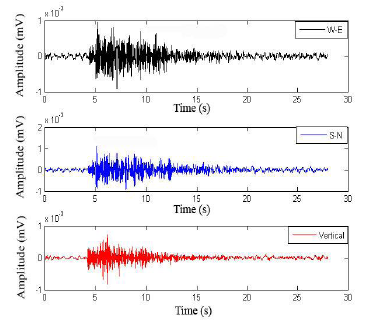 Dr.Djenba Samir
11
Master 1 Géotechnique------Cours Risques géologiques-------Dr. Djenba Samir
Exemple d'enregistrement de séisme
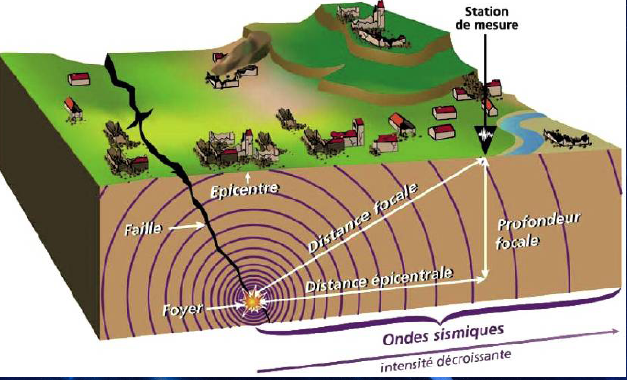 Dr.Djenba Samir
12
Master 1 Géotechnique------Cours Risques géologiques-------Dr. Djenba Samir
Propagation
Les ondes P (6 km.s-1 en surface)
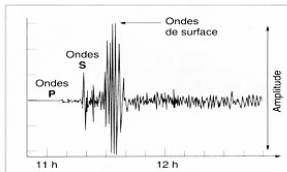 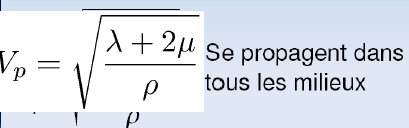 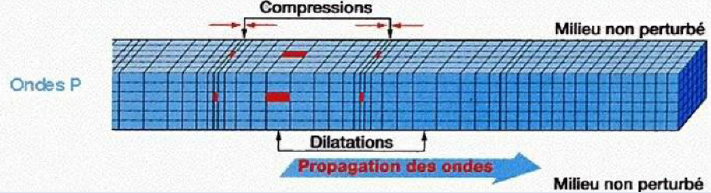 Dr.Djenba Samir
13
Master 1 Géotechnique------Cours Risques géologiques-------Dr. Djenba Samir
Propagation
Les ondes S (4 km.s-1)
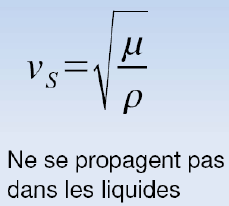 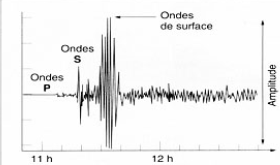 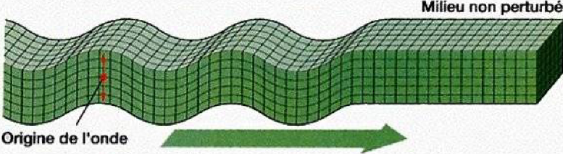 Dr.Djenba Samir
14
Master 1 Géotechnique------Cours Risques géologiques-------Dr. Djenba Samir
Propagation
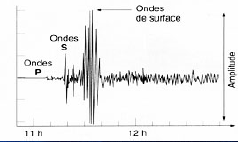 Les ondes de surface
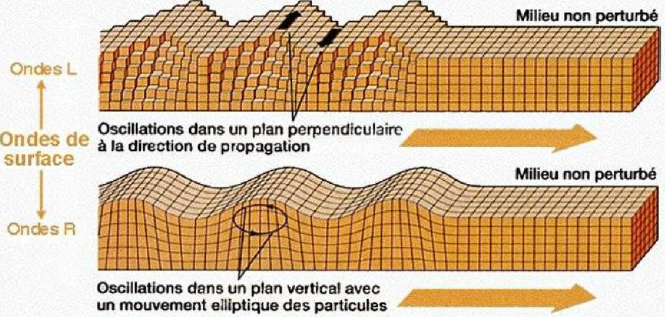 Dr.Djenba Samir
15
Master 1 Géotechnique------Cours Risques géologiques-------Dr. Djenba Samir
Comment localiser un séisme
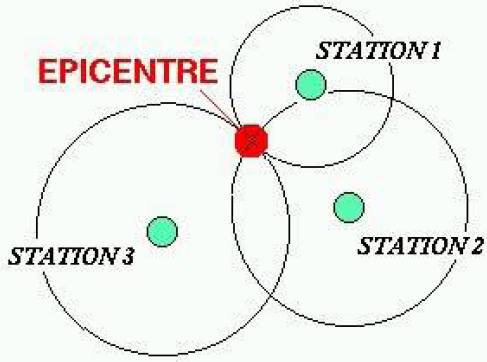 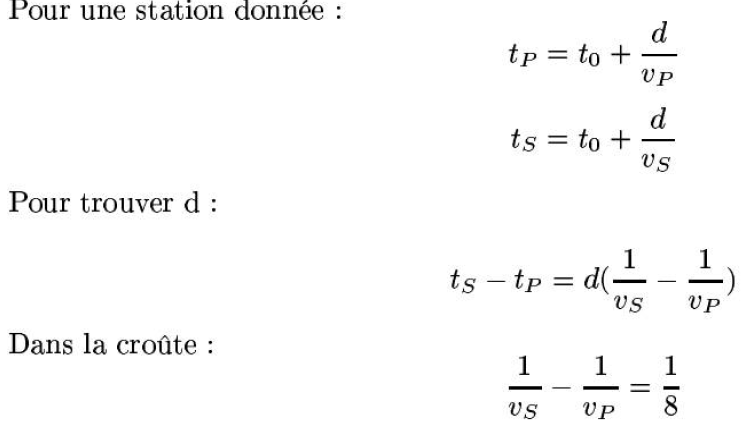 Dr.Djenba Samir
16
Master 1 Géotechnique------Cours Risques géologiques-------Dr. Djenba Samir
exemple
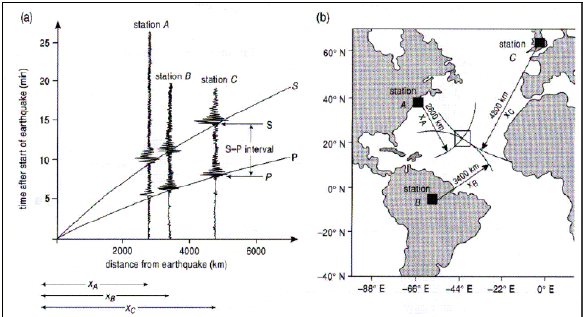 Dr.Djenba Samir
17
Master 1 Géotechnique------Cours Risques géologiques-------Dr. Djenba Samir
Caractériser la source du séisme
Magnitude – Intensité – Mécanisme au foyer
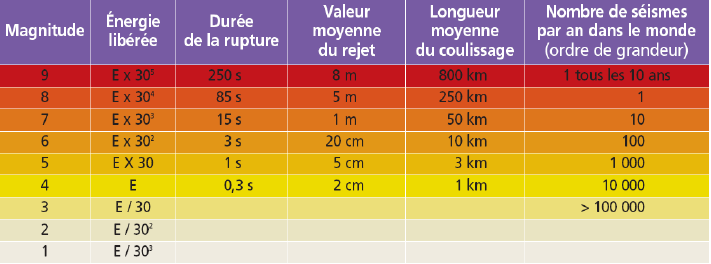 Dr.Djenba Samir
18
Master 1 Géotechnique------Cours Risques géologiques-------Dr. Djenba Samir
la Tectonique et les séismes : le mécanismes au foyer
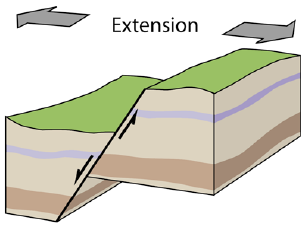 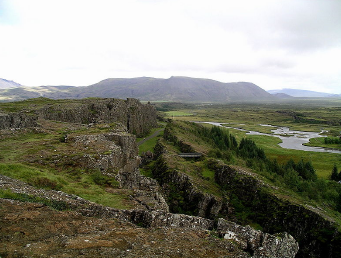 Dr.Djenba Samir
19
Master 1 Géotechnique------Cours Risques géologiques-------Dr. Djenba Samir
la Tectonique et les séismes : le mécanismes au foyer
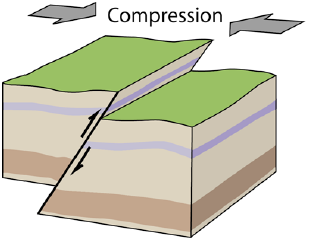 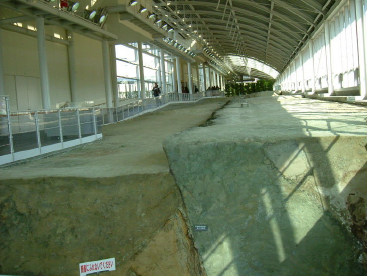 Dr.Djenba Samir
20
Master 1 Géotechnique------Cours Risques géologiques-------Dr. Djenba Samir
la Tectonique et les séismes : le mécanismes au foyer
Faille décrochante
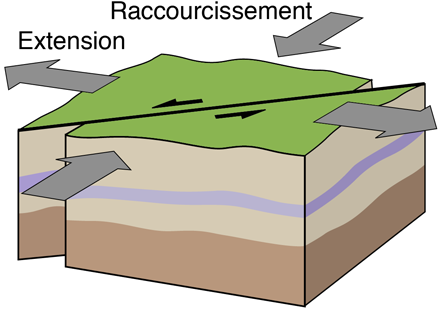 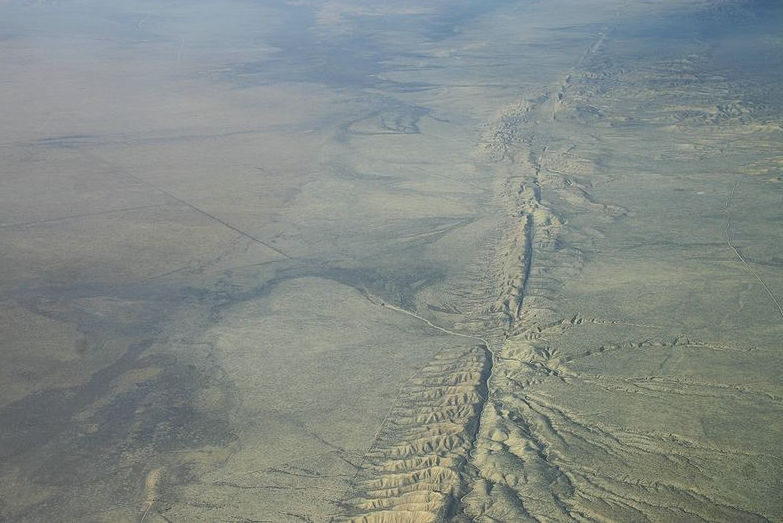 Dr.Djenba Samir
21
Master 1 Géotechnique------Cours Risques géologiques-------Dr. Djenba Samir
projection stéréographique
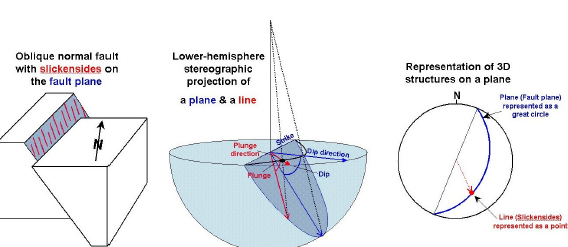 Dr.Djenba Samir
22
Master 1 Géotechnique------Cours Risques géologiques-------Dr. Djenba Samir
projection stéréographique
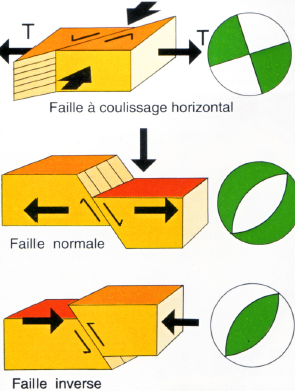 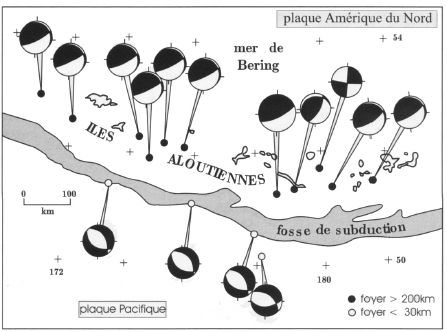 Dr.Djenba Samir
23
Master 1 Géotechnique------Cours Risques géologiques-------Dr. Djenba Samir
Risque Sismique
● Risque = vulnérabilité * aléas
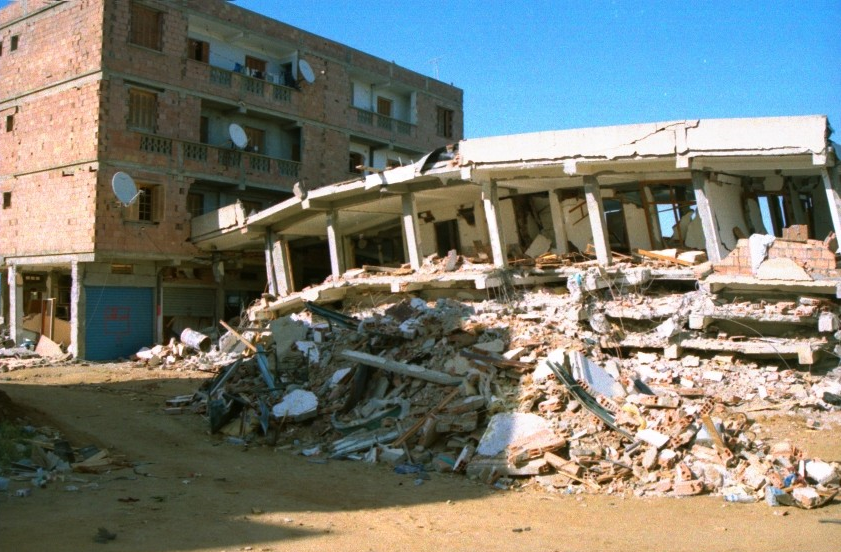 Dr.Djenba Samir
24
Master 1 Géotechnique------Cours Risques géologiques-------Dr. Djenba Samir
Risque Sismique
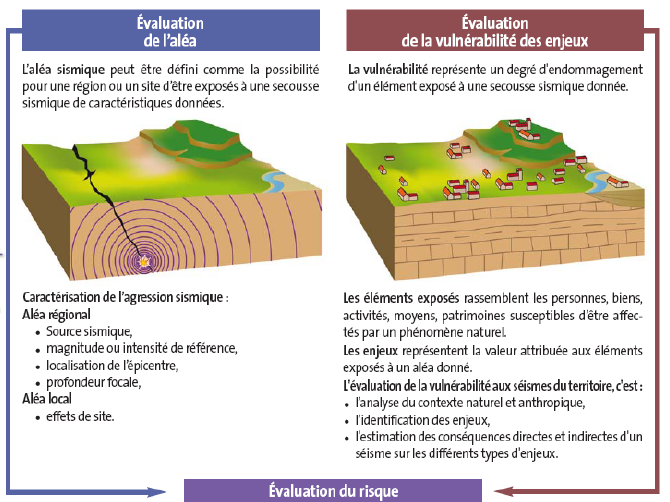 Dr.Djenba Samir
25
Master 1 Géotechnique------Cours Risques géologiques-------Dr. Djenba Samir
Risque Sismique
En clair :
 Les mouvements du sol du à un séisme (aléa)
dépendent de
       – 1) La magnitude du séisme
       – 2) sa position (près, loin)
       – 3) des effets de sites locaux
● Le risque dépend de l'aléa et de la population.
Dr.Djenba Samir
26
Master 1 Géotechnique------Cours Risques géologiques-------Dr. Djenba Samir
Risque Sismique
Comment évaluer l'aléa sismique ?
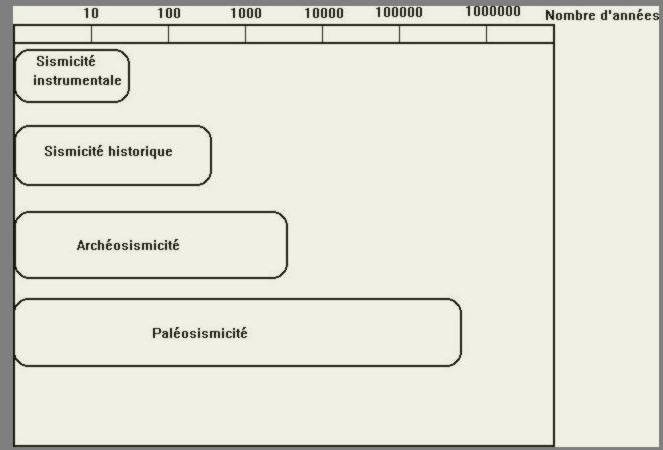 Dr.Djenba Samir
27
Master 1 Géotechnique------Cours Risques géologiques-------Dr. Djenba Samir
Effet de site
- Liquéfaction,
Glissements de terrain,
Tassement,
- Tsunami
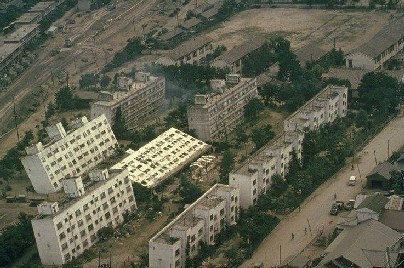 Dr.Djenba Samir
28
Master 1 Géotechnique------Cours Risques géologiques-------Dr. Djenba Samir
Aléa sismique dans le monde
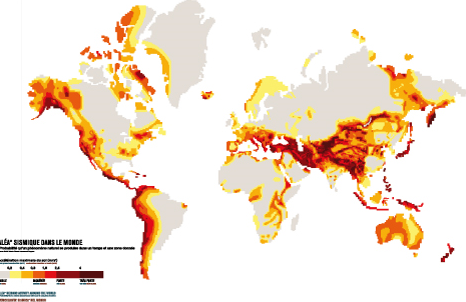 Dr.Djenba Samir
29
Master 1 Géotechnique------Cours Risques géologiques-------Dr. Djenba Samir
Aléa sismique dans le monde
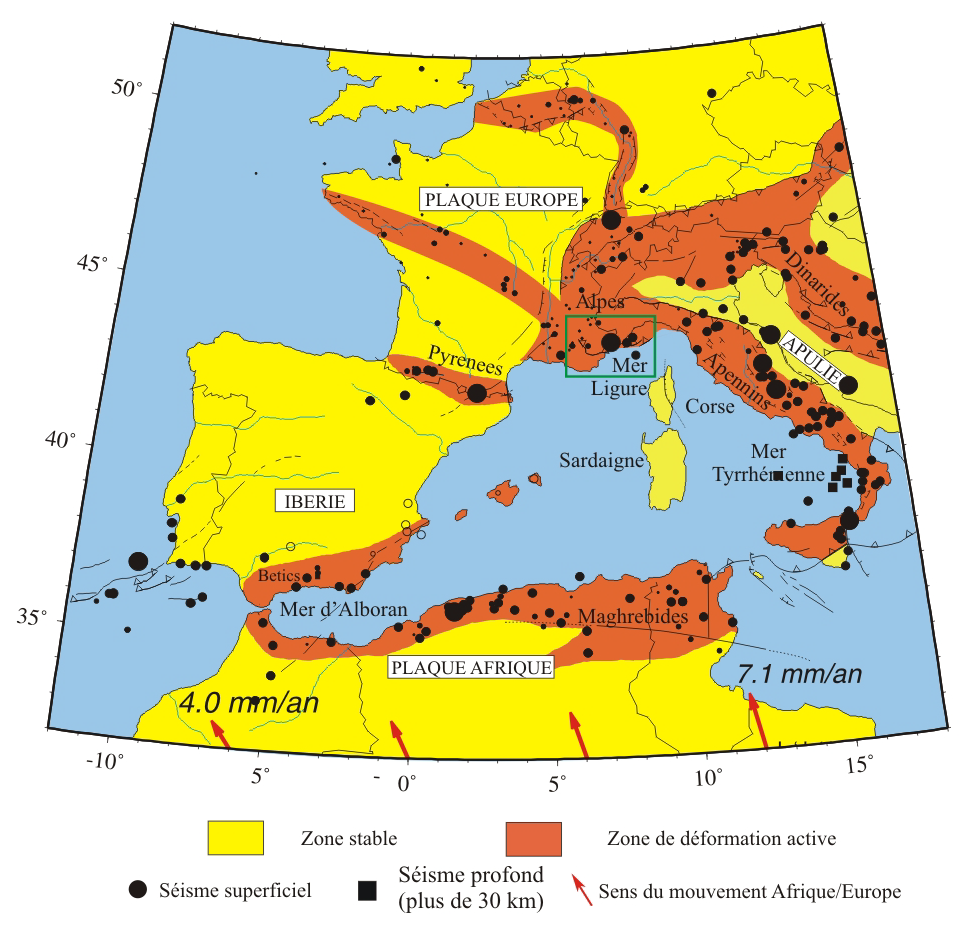 Dr.Djenba Samir
30
Master 1 Géotechnique------Cours Risques géologiques-------Dr. Djenba Samir
Fin
Dr.Djenba Samir
31